Figure 1
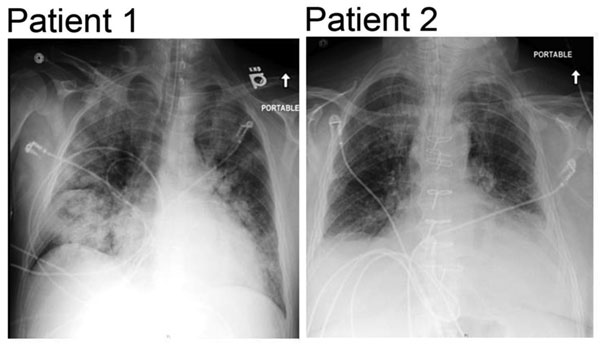 Figure 1. Admission chest radiographs of 2 adults with severe infections with adenovirus type 7 in family, Illinois, USA, 2014. Chest radiograph of patient 1 shows diffuse parenchymal consolidation involving all lobes. Chest radiograph of patient 2 shows interstitial changes in all lung fields and cardiomegaly.
Kajon AE, Ison MG. Severe Infections with Human Adenovirus 7d in 2 Adults in Family, Illinois, USA, 2014. Emerg Infect Dis. 2016;22(4):730-733. https://doi.org/10.3201/eid2204.151403